Tiết 37,38-Bài 17. ĐẤU TRANH BẢO TỒN VÀ PHÁT TRIỂN VĂN HÓA DÂN TỘC
MỤC TIÊU
– Giới thiệu được những nét chính của cuộc đấu tranh về văn hoá và bảo vệ bản sắc văn hoá của nhân dân Việt Nam trong thời kì Bắc thuộc.
Tiết 37,38-Bài 17. ĐẤU TRANH BẢO TỒN VÀ PHÁT TRIỂN VĂN HÓA DÂN TỘC
I. Đấu tranh bảo tồn văn hóa dân tộc
II. Phát triển văn hóa dân tộc
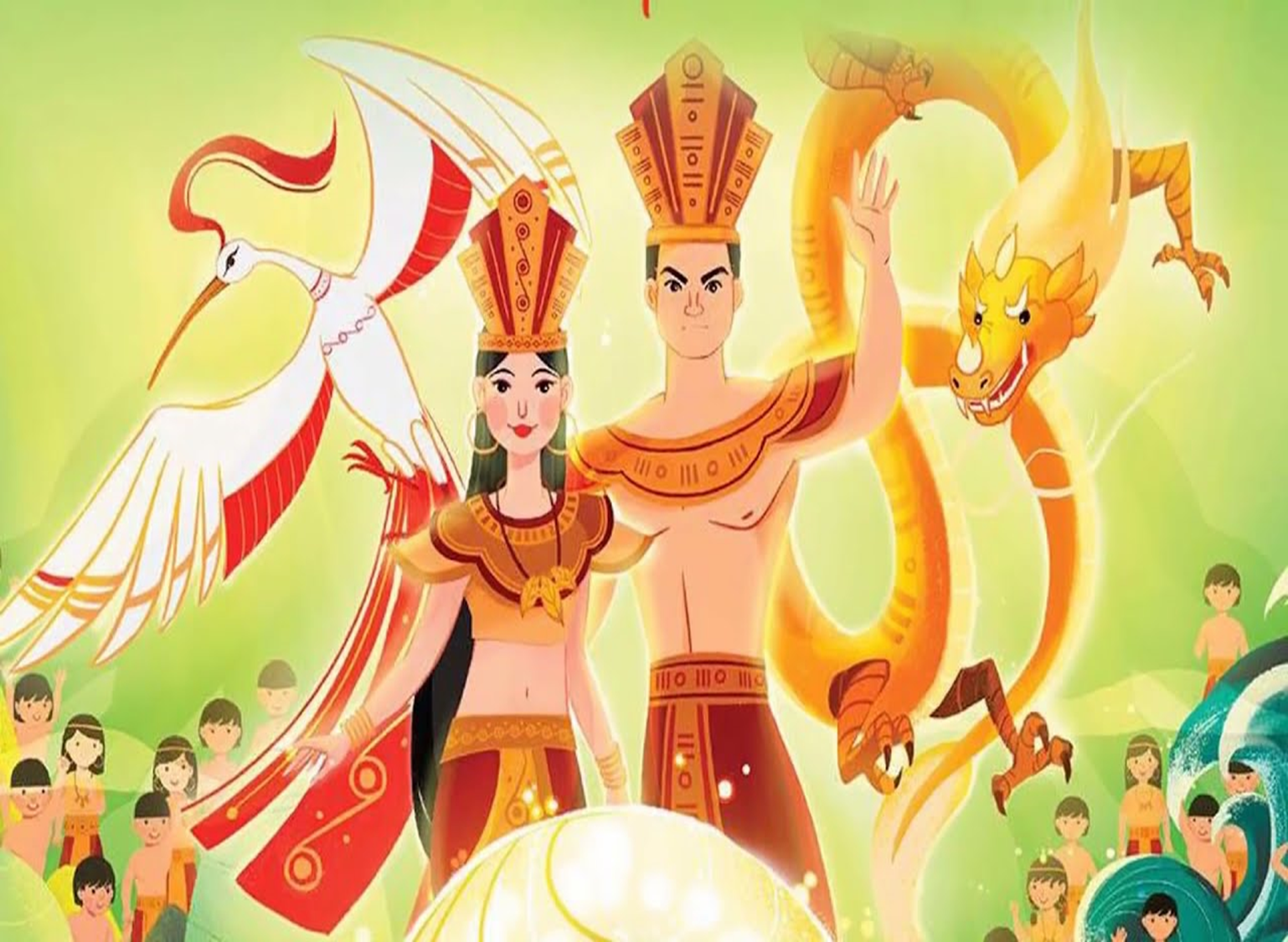 Tranh minh họa truyền thuyết Lạc Long Quân và Âu Cơ
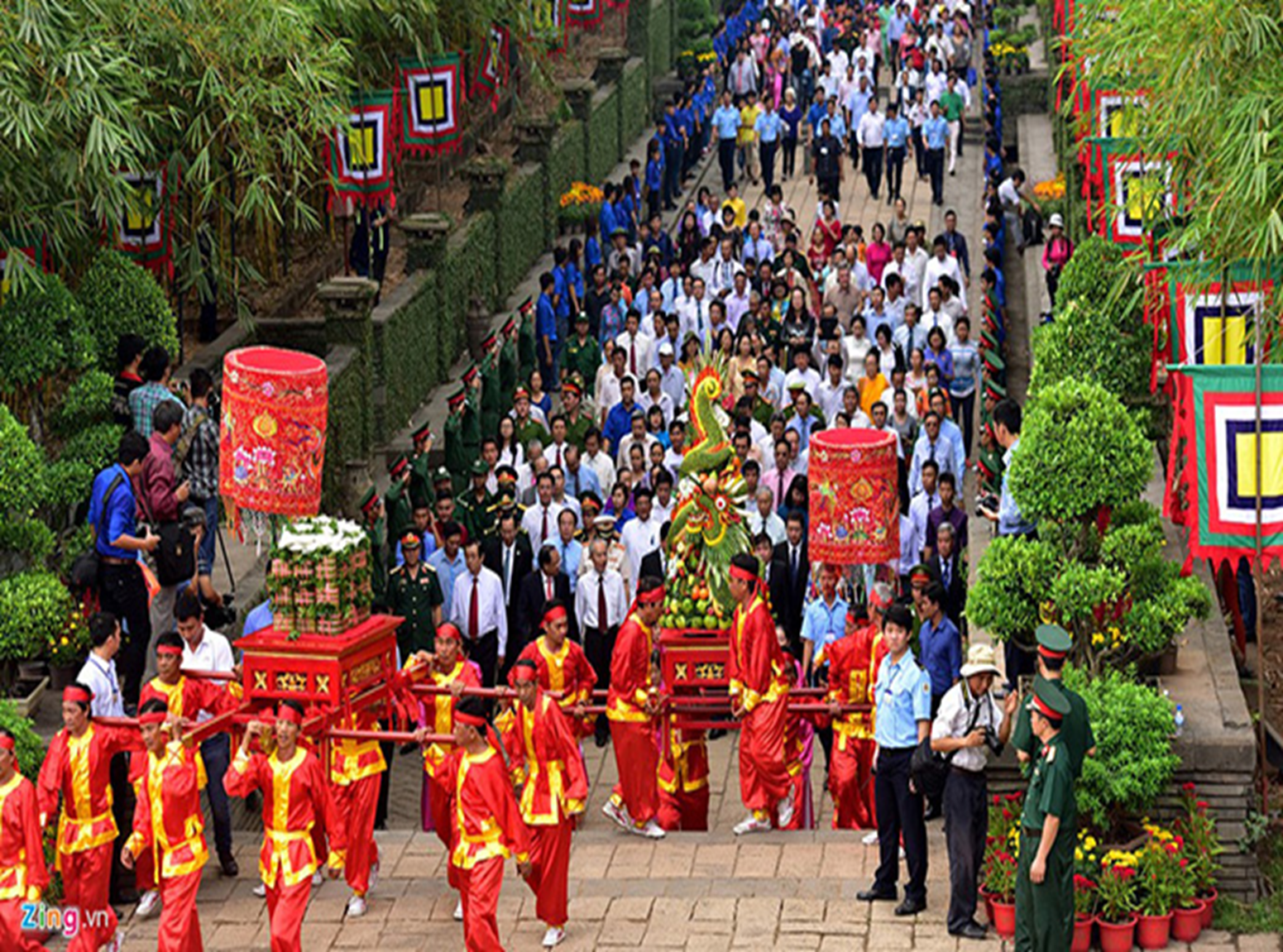 Giỗ Tổ Hùng Vương và Lễ hội Đền Hùng
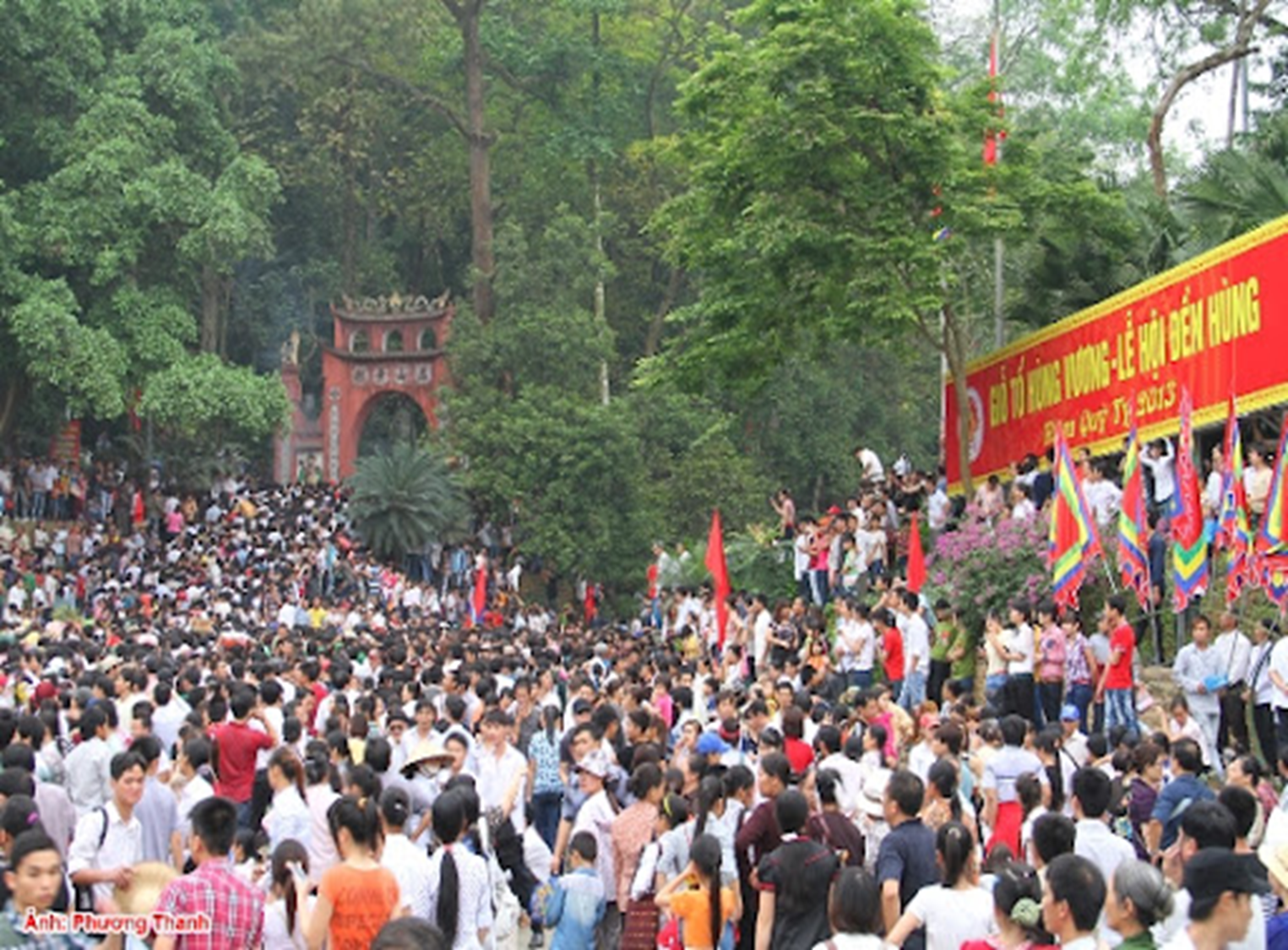 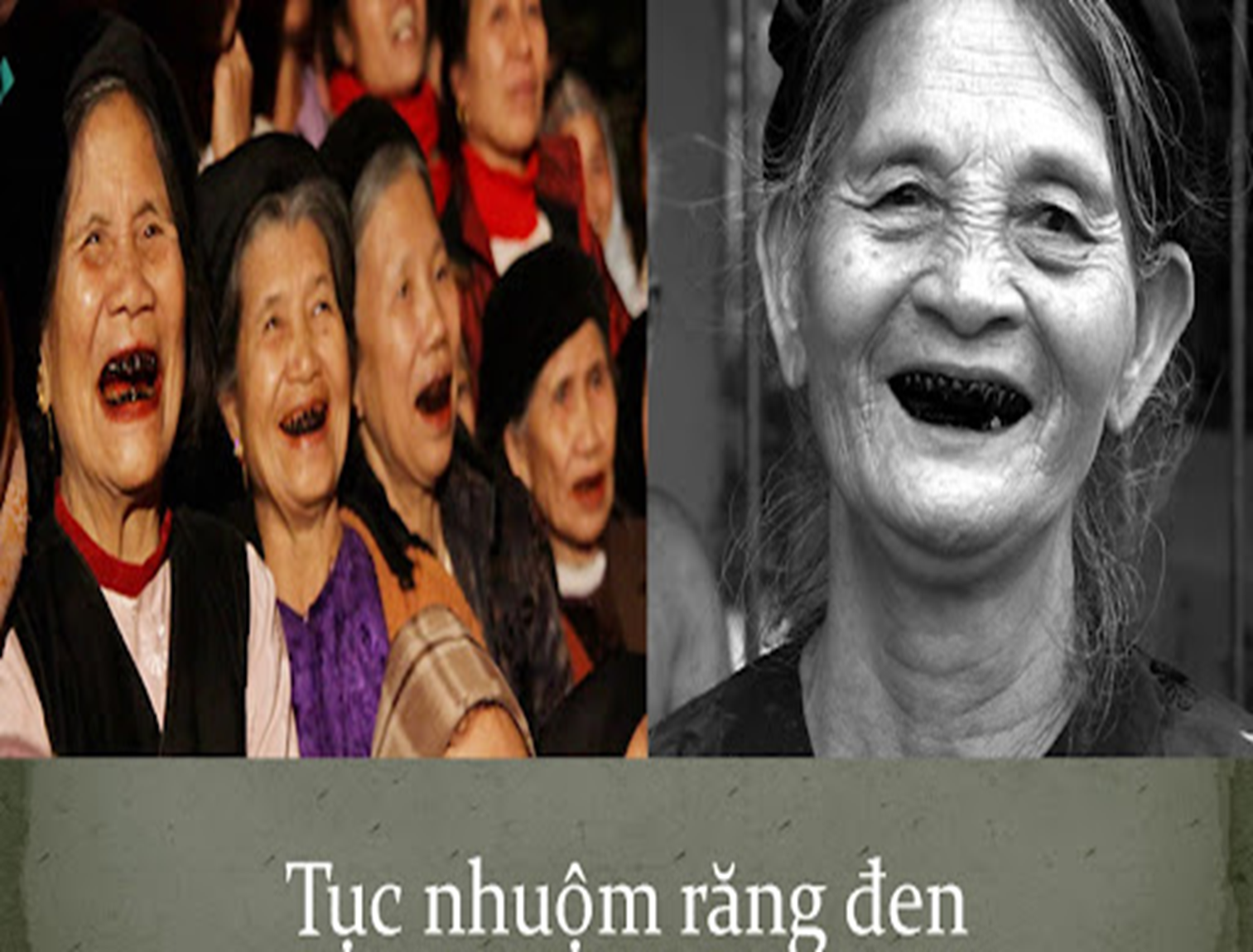 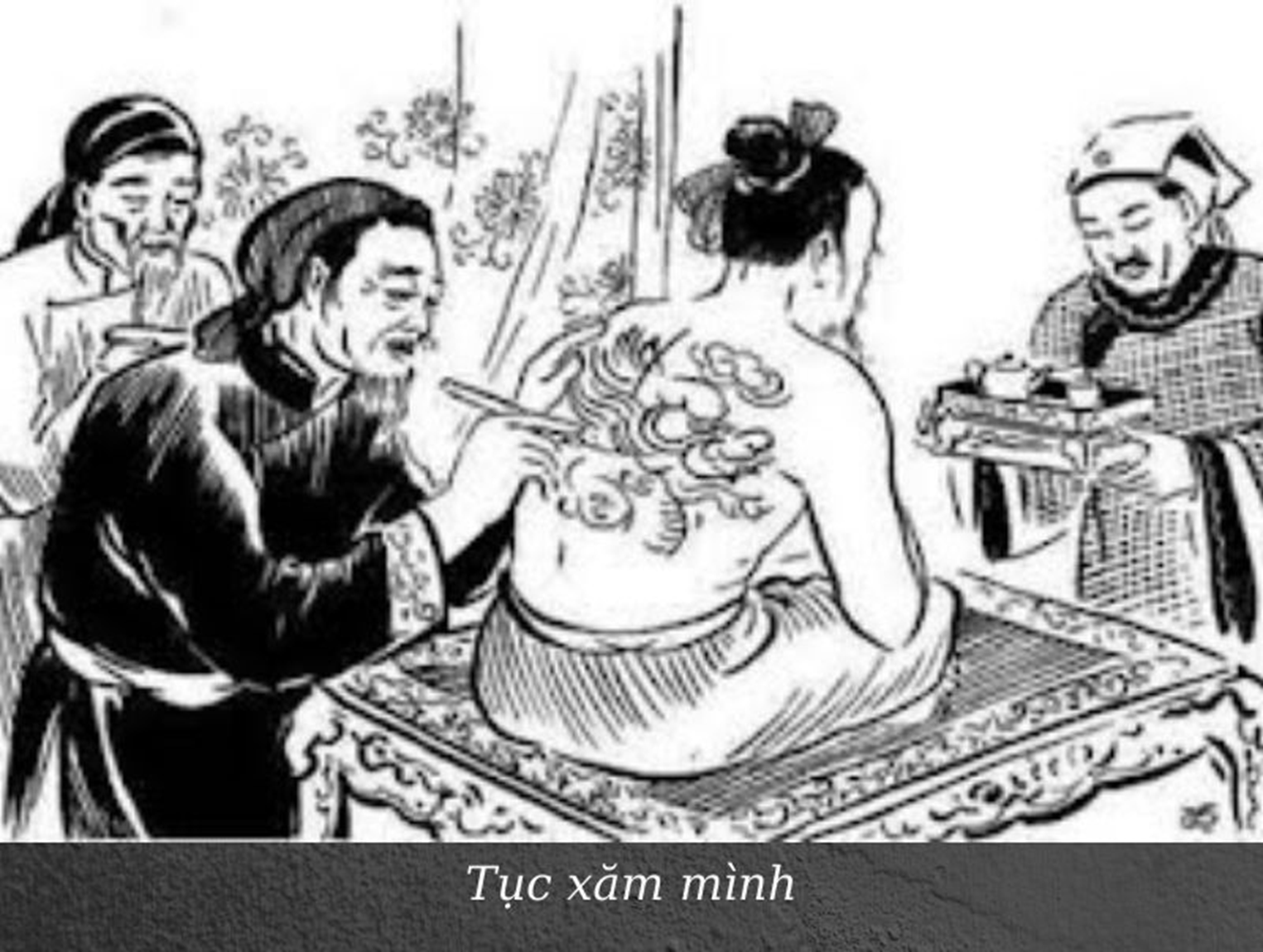 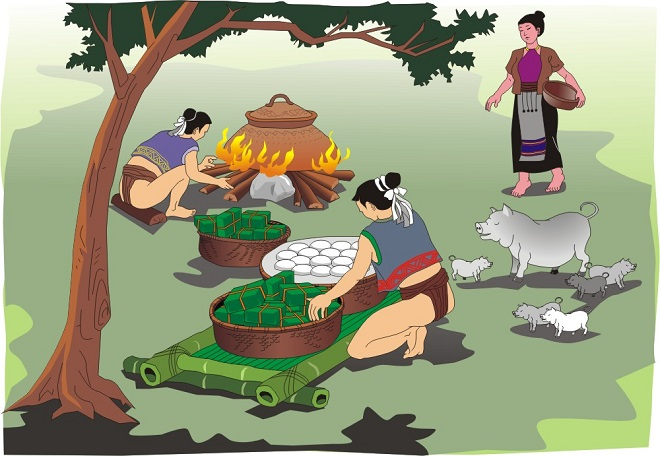 Nấu bánh chưng, bánh giầy
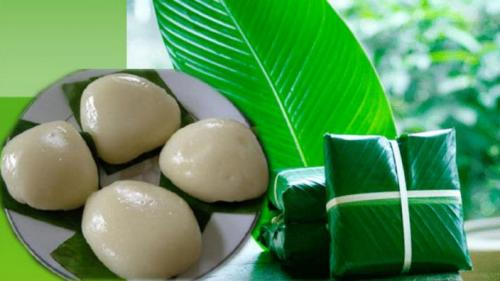 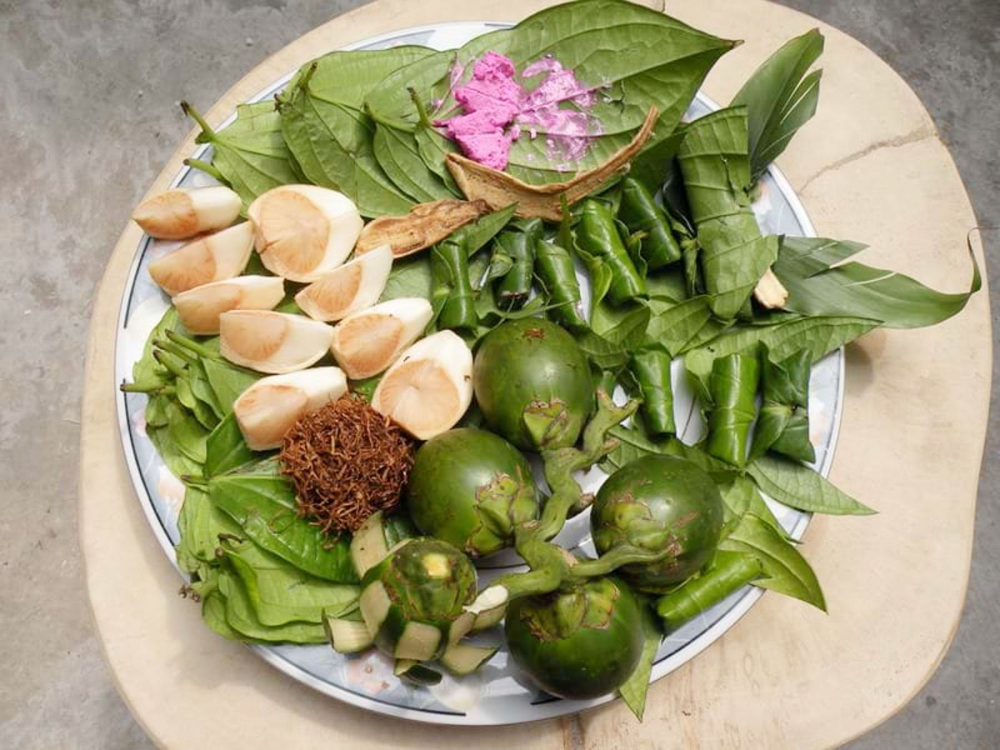 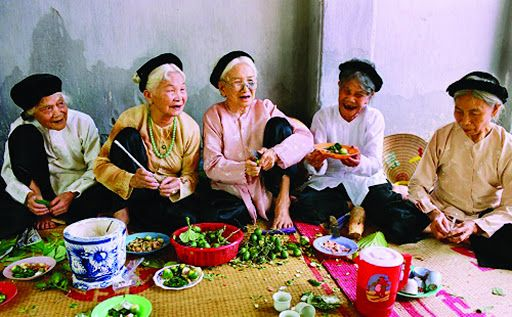 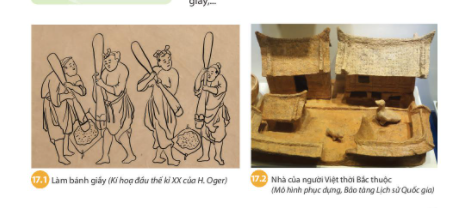 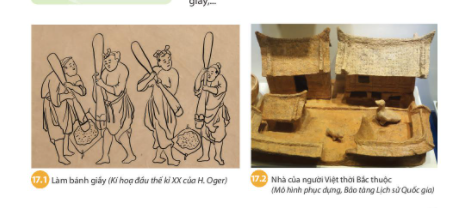 Làm bánh giầy
Nhà của người Việt thời Bắc thuộc
Tiết 37,38-Bài 17. ĐẤU TRANH BẢO TỒN VÀ PHÁT TRIỂN VĂN HÓA DÂN TỘC
I. Đấu tranh bảo tồn văn hóa dân tộc
THẢO LUẬN NHÓM
HS Hoàn thành phiếu học tập
THẢO LUẬN NHÓM
THẢO LUẬN NHÓM
THẢO LUẬN NHÓM
THẢO LUẬN NHÓM
Những biểu hiện nào cho thấy chính sách đồng hóa của các triều đại phong kiến phương Bắc đối với nước ta đã thất bại?
Những biểu hiện nào cho thấy chính sách đồng hóa của các triều đại phong kiến phương Bắc đối với nước ta đã thất bại?
- Người Việt vẫn nghe – nói, truyền lại cho con cháu tiếng mẹ đẻ.
- Những tín ngưỡng truyền thống như tục thờ cúng tổ tiên, thờ các vị thần tự nhiên… tiếp tục được duy trì.
- Các phong tục, tập quán như: nhuộm răng, ăn trầu, búi tóc, xăm mình, làm bánh chưng, bánh giầy vẫn được truyền từ đời này sang đời khác.
Tổ tiên người Việt đã đấu tranh bảo tồn và phát triển những nét(nội dung) văn hóa nào là chủ yếu ?
- Tiếng nói ( tiếng Việt )
- Tín ngưỡng (thờ cúng tổ tiên, thờ các vị thần tự nhiên…)
- Phong tục, tập quán (nhuộm răng, ăn trầu, búi tóc, xăm mình, làm bánh chưng, bánh giầy )
Tiết 37,38-Bài 17. ĐẤU TRANH BẢO TỒN VÀ PHÁT TRIỂN VĂN HÓA DÂN TỘC
I. Đấu tranh bảo tồn văn hóa dân tộc
- Người Việt vẫn nghe – nói, truyền lại cho con cháu tiếng mẹ đẻ.
- Những tín ngưỡng truyền thống như tục thờ cúng tổ tiên, thờ các vị thần tự nhiên… tiếp tục được duy trì.
- Các phong tục, tập quán như: nhuộm răng, ăn trầu, búi tóc, xăm mình, làm bánh chưng, bánh giầy vẫn được truyền từ đời này sang đời khác.
II. Phát triển văn hóa dân tộc
THẢO LUẬN NHÓM
Nhân dân ta đã làm gì để phát triển văn hóa dân tộc trong hơn ngàn năm Bắc thuộc?
Nhân dân ta đã làm gì để phát triển văn hóa dân tộc trong hơn ngàn năm Bắc thuộc?
- Tiếp thu Phật giáo, Đạo giáo, có sự hoà nhập với tín ngưỡng dân gian.
- Tiếp thu chữ Hán nhưng vẫn sử dụng tiếng Việt, dùng âm Việt để đọc chữ Hán, tạo cơ sở hình thành vốn từ Hán – Việt.
- Tiếp thu một số kỹ thuật tiến bộ  của  Trung Quốc như  làm giấy, dệt lụa, kĩ thuật bón phân bắc trong trồng trọt...
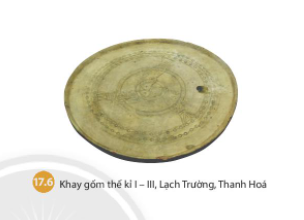 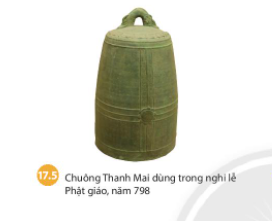 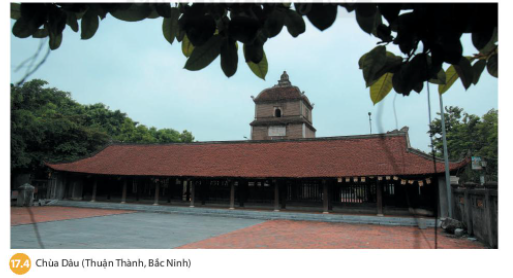 Khay gốm
Chuông Thanh Mai
Chùa Dâu
THẢO LUẬN NHÓM
Quan sát  H-17.5 và H- 17.6, em hãy cho biết  yếu tố văn hóa nào du nhập từ bên ngoài đã được nhân dân tiếp thu có chọn lọc ?
Qua hai hình :17.5 và H.17.6, yếu tố văn hóa mà nhân dân ta tiếp thu từ bên ngoài như đúc đồng, chạm khắc, làm gốm…
Tiết 37,38-Bài 17. ĐẤU TRANH BẢO TỒN VÀ PHÁT TRIỂN VĂN HÓA DÂN TỘC
I. Đấu tranh bảo tồn văn hóa dân tộc
II. Phát triển văn hóa dân tộc
- Tiếp thu Phật giáo, Đạo giáo, có sự hoà nhập với tín ngưỡng dân gian.
- Tiếp thu chữ Hán nhưng vẫn sử dụng tiếng Việt, dùng âm Việt để đọc chữ Hán, tạo cơ sở hình thành vốn từ Hán – Việt.
- Tiếp thu một số kỹ thuật tiến bộ  của  Trung Quốc như  làm giấy, dệt lụa, kĩ thuật bón phân bắc trong trồng trọt...
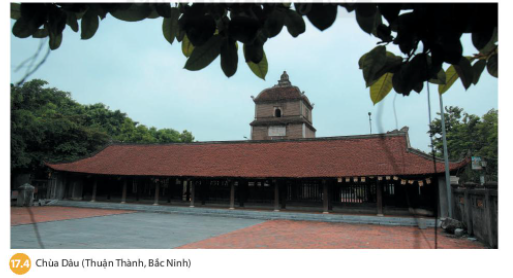 LUYỆN TẬP
Nhân
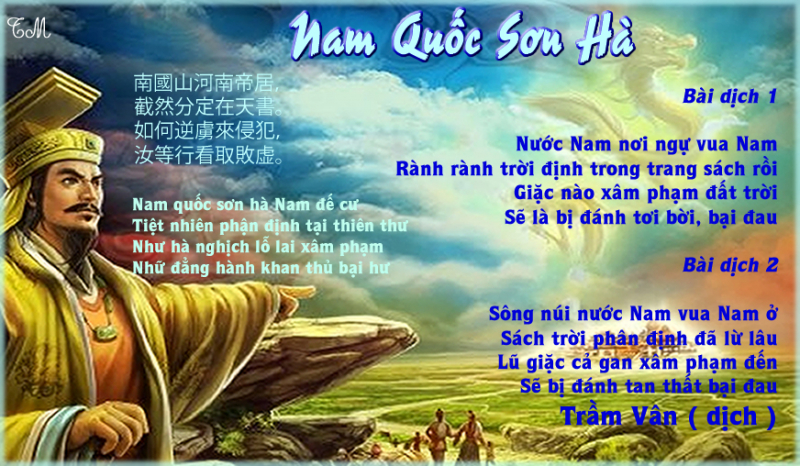 LUYỆN TẬP
Nhân
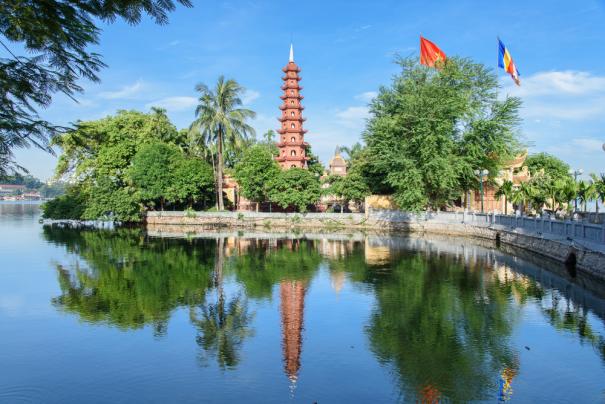 LUYỆN TẬP
Nhân
Chùa Trấn Quốc
LUYỆN TẬP
Câu 1: Theo em, tại sao khoảng thời gian từ năm 179 TCN đến năm 938 được gọi là thời kì Bắc thuộc ?
LUYỆN TẬP
Câu 2: Những phong tục, tập quán nào được người Việt được bảo tồn suốt thời Bắc thuộc và vẫn lưu giữ trong đời sống văn hoá hằng ngày của chúng ta ngày nay?